অনলাইন ক্লাসে স্বাগতম
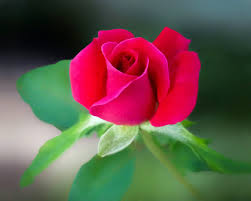 শিক্ষক পরিচিতি
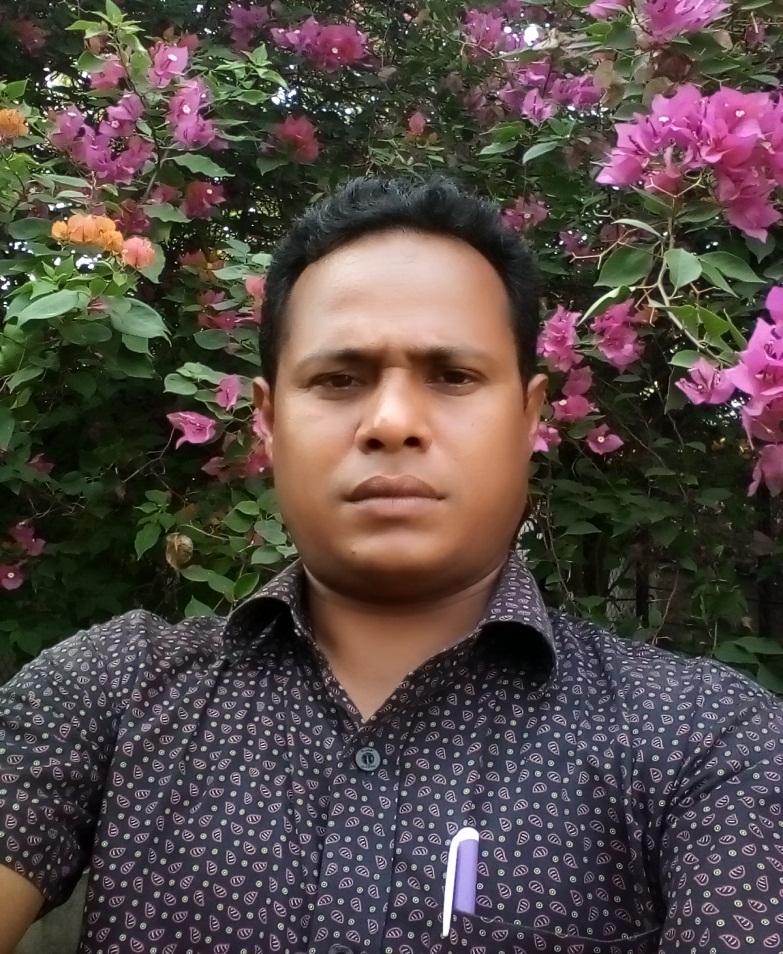 মোঃআসলাম আলী 
প্রভাষক,পদার্থবিজ্ঞান বিভাগ  
নন্দনগাছী ডিগ্রী কলেজ 
চারঘাট,রাজশাহী ।
পাঠ পরিচিতি
বিষয়ঃ পদর্থবিজ্ঞান ১ম পত্র
শ্রেণীঃ একাদশ
অধ্যায়ঃ ৪র্থ(নিউটনীয়ন বল বিদ্যা)
সময়ঃ 30মিনিট 
তারিখঃ 13/10/2020খ্রী।
পূর্ব জ্ঞান
নিউটনের ৩য় সূত্রের ২টি উদাহরণ দাও ।
ভরবেগের একক কি ?
ঘাত বল কী ? 
বলের ঘাতের একক কী ?
পূর্বজ্ঞান
নিচের চিত্রটি লক্ষ্য কর
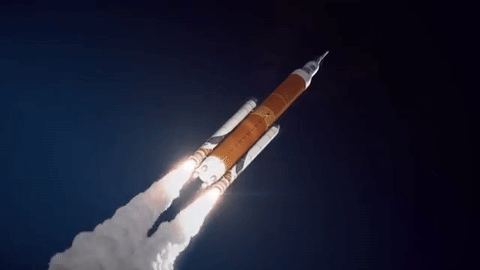 রকেট
আজকের পাঠ
মহাশূণ্যে অভিযান / রকেটের গতি
শিখন ফল
*  রকেট কোন সূত্রানুযায়ী চলে তা বলতে পারবে । 

   * রকেটে কি জ্বালানি ব্যবহার হয় তা বলতে  পারবে ।

   * রকেটের ভরবেগ ব্যাখ্যা করতে পারবে  ।

   *  রকেটের উপর প্রযুক্ত ধাক্কা ব্যাখ্যা করতে পারবে ।
উপস্থাপনা
রকেটের ত্বরণ
একক কাজ
রকেটে  ব্যবহ্নত জ্বালানি কি কি ?
রকেট নিউটনের কোন সূত্রানুসারে চলে ?
ধোঁয়া কতৃক রকেটের উপর প্রযুক্ত বলকে কি বলে ?
গাণিতিক সমস্যা ও সমাধান
2000kg ভরের একটি রকেট প্রতি মিনিটে 180kg জ্বালানি খরচ করে । রকেটের সাপাক্ষে নির্গত গ্যাসের বেগ 200m/s হলে রকেটের উপর ধাক্কা কত ? 
সমাধানঃ
এখানে ,
জ্বালানির ভর, Δm  = 180kg
 সময়  Δt = 60s  
 বেগ,  v    =  200m/s  
 ধাক্কা , F   =  ?
দলীয় কাজ
সমাধান-১
সমাধান -২
মূল্যায়ন
কিভাবে রকেটের ত্বরণ বাড়ানো যায় ?
রকেটের ত্বরণ অভিকর্ষজ ত্বরণের চেয়ে বেশি হবে কী ? 
জেট বিমান ও রকেটের মধ্যে পার্থক্য আছে কী ?
বাড়ীর কাজ
ধন্যবাদ